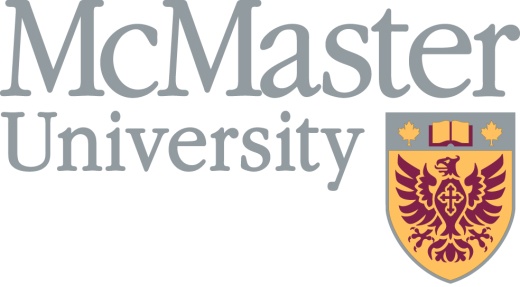 Data Encryption
Data In Transit / Data At Rest
Learning Outcomes
How to:
encrypt data on an USB key
encrypt a document
email a document safely
use the Cloud to transfer data and documents
make Dropbox safe and secure (if possible).
File Encryption
At Rest may be:
Laptop or computer
Network Share
USB or removable storage
Cloud storage

Recommend AESCrypt - https://www.aescrypt.com/ and while not quite a feature rich as TrueCrypt was it is really easy to use for single files.
 
Recommend AxCrypt - http://www.axantum.com/AxCrypt/  as it can be used with all of these media types… including cloud storage!

Recommend Dropbox as it handles encrypted files more efficiently; copying only the changed content of the encrypted file verses the entire encrypted file.

Benefits – both are relatively easy to use & free
Risks - lose the key/password and lose the data
Concerns – collaboration is difficult resulting in reduced security
Email Encryption
In Transit, communication can be secured by: 
transport – use SSL to encrypt
application – use encrypted email client
file encryption – send encrypted file

Recommend SSL to secure communication transport

Benefit – easy to setup and use. Webmail option is secure
Risk – does not secure message from end-to-end or secure device

Do not recommend using encrypted email client

Benefit – end-to-end encryption of message
Risk – too complicated for average user and requires web of trust
Email Encryption (cont.)
Use file encryption to send encrypted message

Benefit - if sending confidential information via email is absolutely necessary this is a secure option
Risk – requires sharing of password with recipient and lose control of access to data

****BEST METHOD –> DE-IDENTIFICATION****

If it is absolutely necessary to send research information through email then de-identify the data first by removing any personally identifying information from the data set.
Technical Demonstration
File Encryption

AESCrypt Documentation - https://www.aescrypt.com/documentation/ 

AxCrypt Tips - http://www.axantum.com/AxCrypt/Tips.html

AxCrypt Documentation - http://www.axantum.com/AxCrypt/etc/AxCrypt-Manual.pdf 

Office 2010 - http://office.microsoft.com/en-ca/help/password-protect-documents-workbooks-and-presentations-HA010148333.aspx 

Office 2007 - http://office.microsoft.com/en-ca/word-help/protect-your-document-workbook-or-presentation-with-passwords-permission-and-other-restrictions-HA010354324.aspx
Technical Demonstration (cont.)
Email encryption

McMaster Univmail – SSL transport settings
Incoming Server:Server Name: univmail.cis.mcmaster.caProtocol: IMAPEncryption Type: SSLPort: 993
Outgoing Server:Server Name: univmail.cis.mcmaster.caProtocol: SMTPEncryption Type: SSLPort: 465Outgoing server requires authentication.

http://www.mcmaster.ca/uts/support/email/email.html
Univmail webmail - https://univmail.cis.mcmaster.ca/ 

Encrypt file and send via email – use encryption software or file password option in document
Technical Demonstration (cont.)
Cloud Storage

Dropbox basics - https://www.dropbox.com/help/category/Basics 

How to install Dropbox - https://www.dropbox.com/help/243/en 

Important Note:
In order to access an encrypted file on Dropbox the encryption software will need to be on the same system being used to access and to mount the encrypted file.

Consider FileLocker - http://www.filelocker.com/ 
Paid service which offers cloud storage with
Collaboration
Secure file and folder syncing (end-to-end encryption)
Versioning
Notifications
Mobile accessibility
Questions?
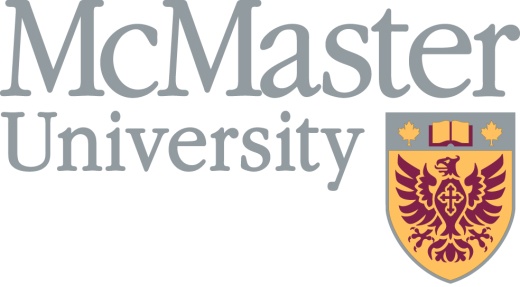